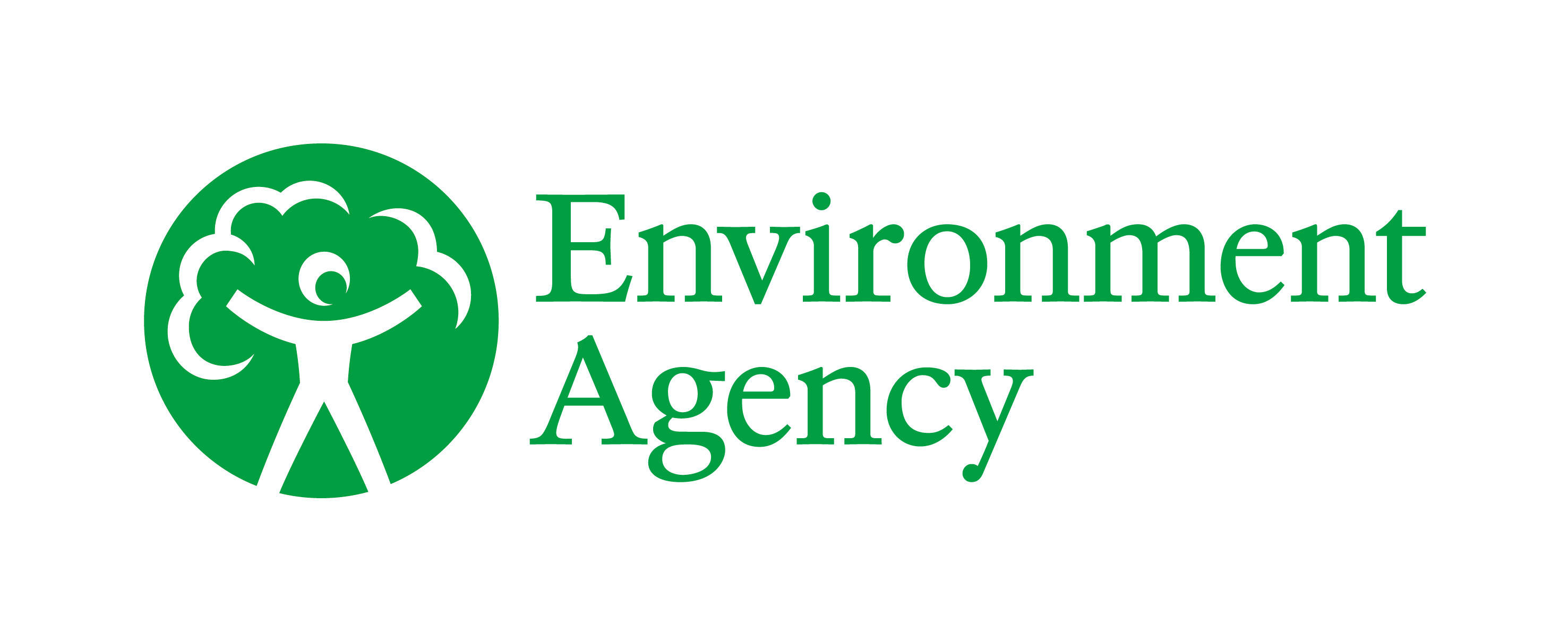 FEEDBACK FORM
Gooseum Rhyne Reservoir Improvement Scheme
Public drop-in event October 2023
Thank you for joining us today, we would very much appreciate your feedback on our updated proposals.
How did you hear about this event? (Please tick all that apply).
A letter/email from the Environment Agency
From another organisation. If so, who?___________________________________
Through an organisation you are a member of. If so, who? ___________________
Social media
Promotional poster
Other, please specify_________________________________________________

Following today’s event, how well do you understand the need for improvement at the Gooseum Rhyne Reservoir, and what we’re trying to achieve? 
□ Fully		□ Partly		□ Unsure		□ Don’t understand
Please can you give a reason for your answer
____________________________________________________________________
____________________________________________________________________
____________________________________________________________________
____________________________________________________________________
What best describes your feelings towards our updated proposals?
□ Support		□ Neutral		□ Against
Please can you give a reason for your answer
____________________________________________________________________
____________________________________________________________________
____________________________________________________________________
____________________________________________________________________
If applicable, do you feel our updated proposals reflect feedback you’ve given previously for this scheme?
□ Fully		□ Partly		□ No		□ Not applicable
Please can you give a reason for your answer
____________________________________________________________________
____________________________________________________________________
____________________________________________________________________
Do you have any other comments about our updated proposals?
____________________________________________________________________
____________________________________________________________________
____________________________________________________________________
____________________________________________________________________
____________________________________________________________________
Was the information displayed at the event clear and easy to understand?
□ Yes		□ No		
If no, do you have any suggestions for improvement?
____________________________________________________________________
____________________________________________________________________
____________________________________________________________________
The Environment Agency would like to keep you informed about the outcomes of the consultation. If you would like to receive an email acknowledging your response and telling you when we’ve published the summary of responses, please provide your email address.* 
Email:_________________________________________________________________
Thank you for providing your feedback. Please could you return your questionnaire via either the box provided at the event, email to: gooseumreservoir@environment-agency.gov.uk, or post to: Environment Agency, Gooseum Rhyne Reservoir Improvement Scheme, c/o Flood Resilience Team, Rivers House, East Quay, Bridgwater, Somerset, TA6 4YS
*By giving us your email address, you consent for us to email you about the consultation. We will keep your details until we have notified you of the response document publication. We will not share your details with any other third party without your clear and full consent, unless required to do so by law. You can withdraw your consent to receive these emails at any time by contacting us at: (gooseumreservoir@environment-agency.gov.uk. The Environment Agency is the data controller for the personal data you provide. For more information on how we deal with your personal data please see our personal information charter on GOV.UK. You can email our Data Protection team: dataprotection@environment-agency.gov.uk. Please contact the Data Protection team for more information.